Excel: Анализ данных
Оглавление
Сводные таблицы
Группировка данных
Вычисления
Работа с датами (особенности)
Работа с текстом (особенности)
Анализ данных: что если
Excel: Анализ данных
Сводные таблицы: что это?
Сводные таблицы – это инструмент отображения данных в интерактивном виде. Они позволяют перевести нескончаемые строки и колонки с данными в удобочитаемый презентабельный вид. Вы можете группировать пункты, например, объединить регионы страны по округам, фильтровать полученные результаты, изменять внешний вид и вставлять специальные формулы, которые будут выполнять новые расчеты.

Сводные таблицы получили такое название от своей возможности интерактивного перетаскивания полей, что позволяет динамически изменять внешний вид, давая вам совершенно новый ракурс, используя тот же источник данных. Обратите внимание, что при этом исходные данные сами по себе не меняются и не зависят от того, какой вид отображения вы выберете.
Excel: Анализ данных
Сводные таблицы: создание сводной таблицы
Создаем сводную таблицу на основании данных вкладки «1.Сводные таблицы».
Расставляем поля следующим образом:
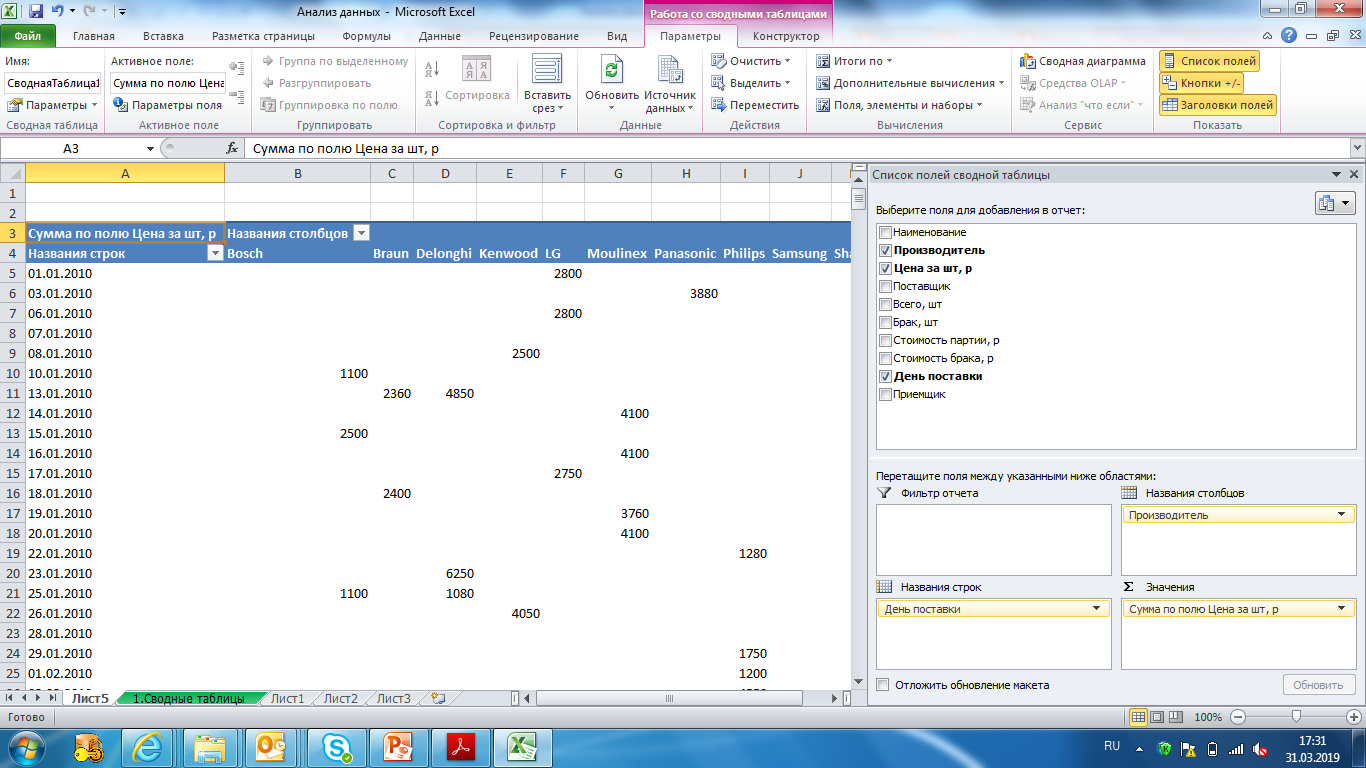 Excel: Анализ данных
Сводные таблицы: группировка дат
Нажмем на любую дату 
правой кнопкой мыши:
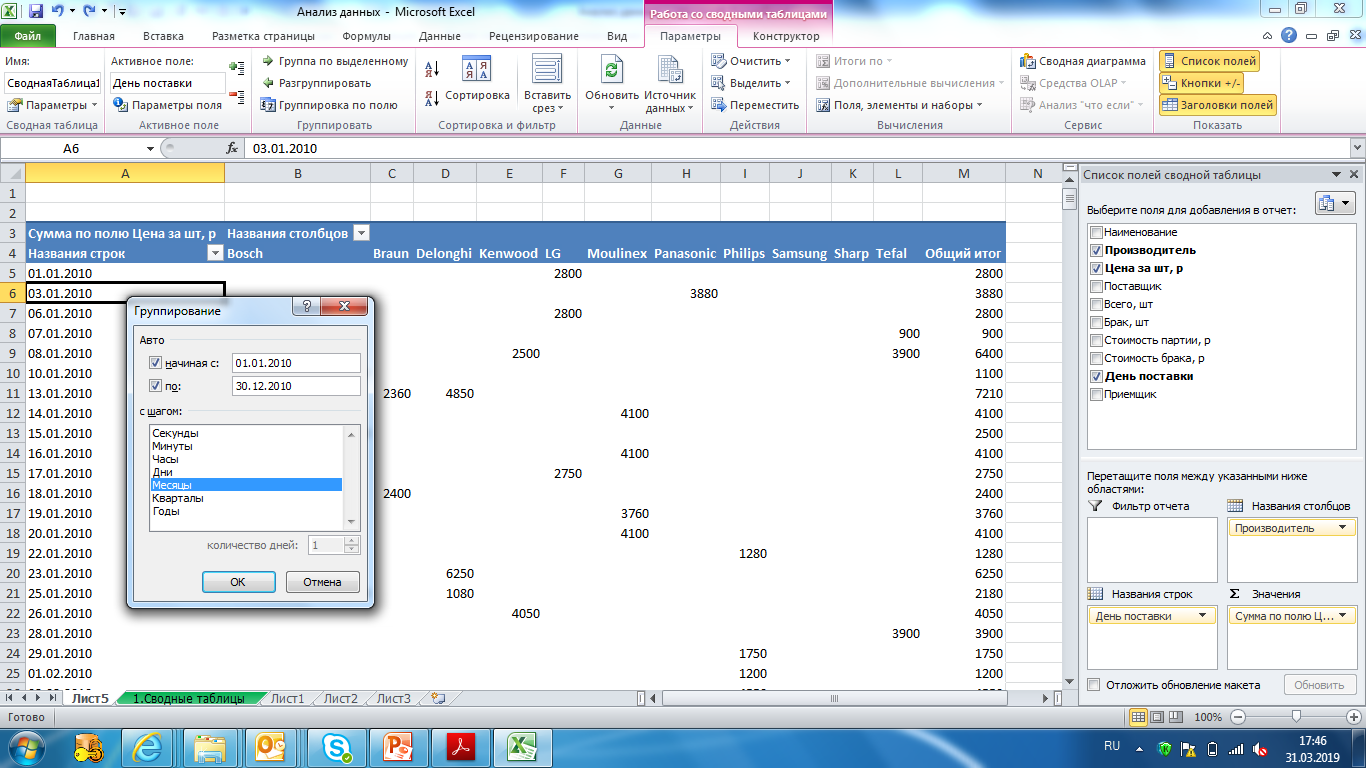 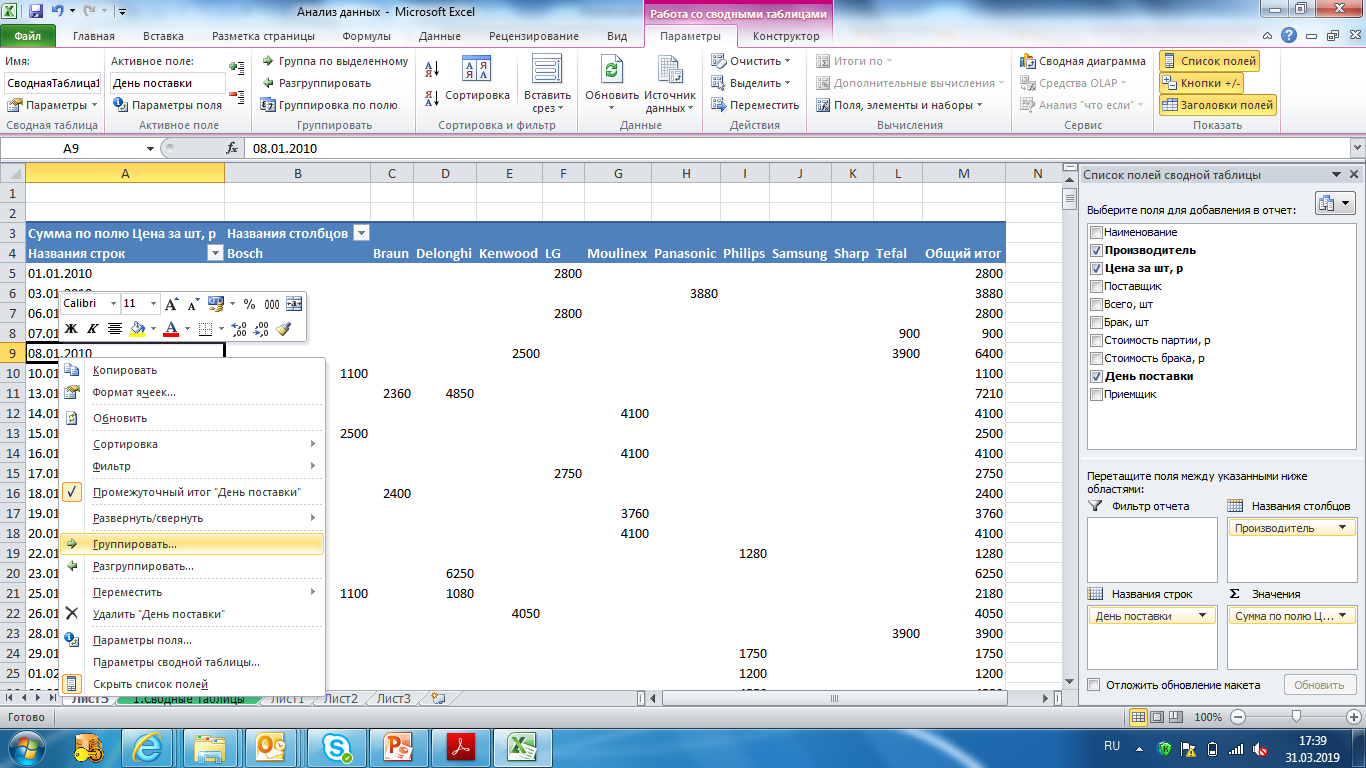 Поле с суммой автоматически рассчитывается при группировке
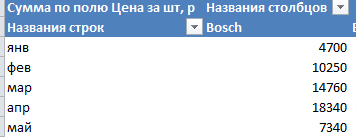 Excel: Анализ данных
Сводные таблицы: группировка дат
Группировка удобна тем, что мы можем выбирать несколько параметров:
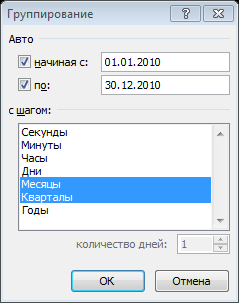 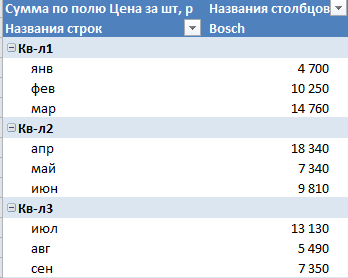 Excel: Анализ данных
Сводные таблицы: произвольная группировка
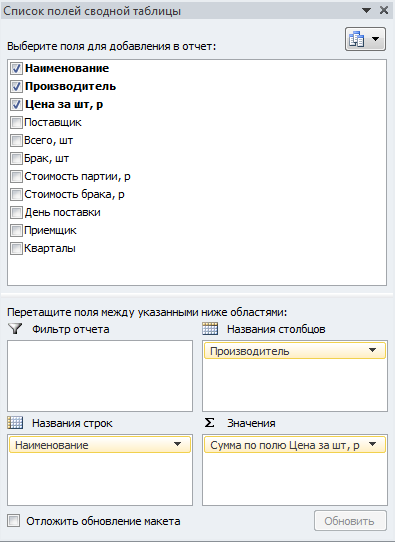 На самом деле группировать в сводных таблицах можно практически все, а не только числа или текст. Группировка может быть совершенно произвольной и производиться даже с текстовыми данными. Если выделить в сводной таблице несколько значений в области строк или столбцов и щелкнуть по ним правой кнопкой мыши, то можно воспользоваться командой группировки. 

Для того, чтобы рассмотреть данный вид группировки, нам необходимо изменить поля сводной таблицы, поместив в название строк «Наименование».
Excel: Анализ данных
Сводные таблицы: произвольная группировка
Произведем небольшую подготовку: Конструктор – Макет отчета – Показать в табличной форме:
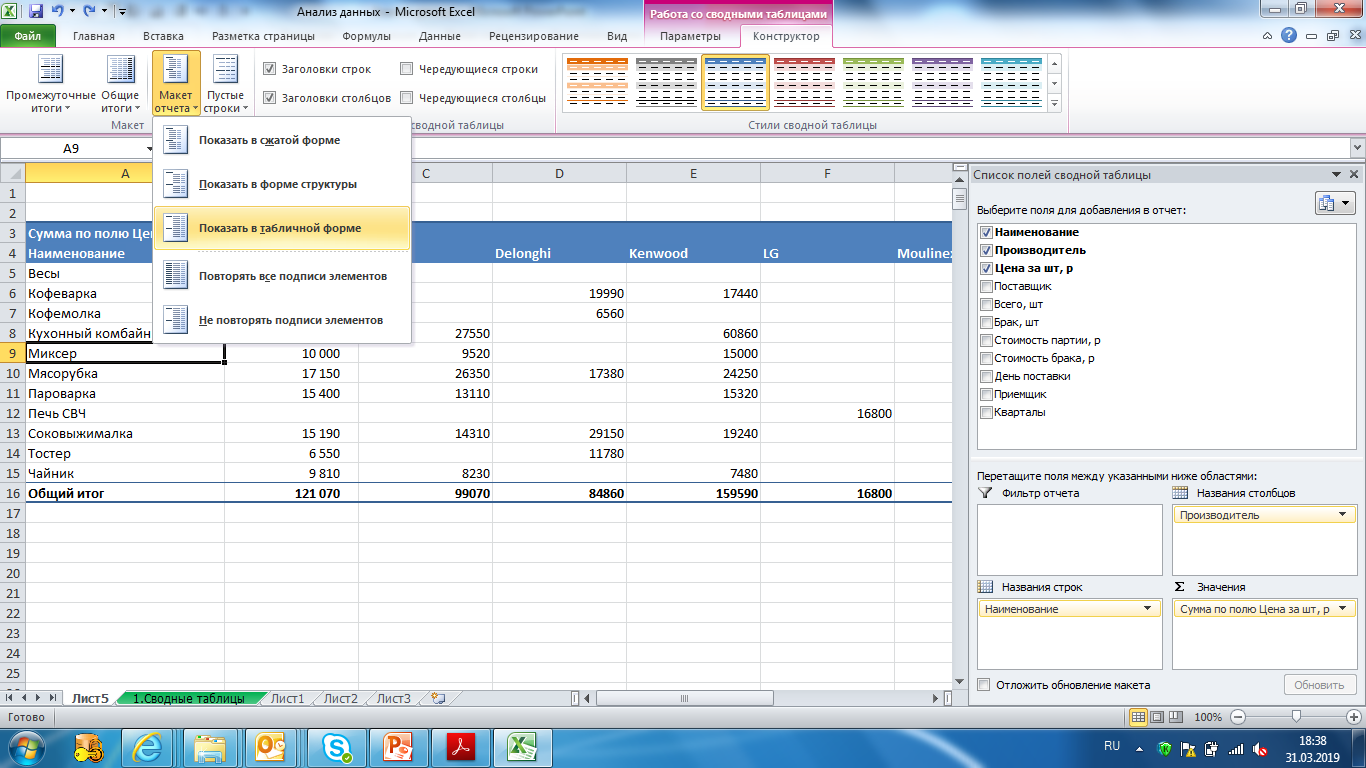 Затем выделим наименования, которые хотим сгруппировать, например, Весы+Кофеварка+Кофемолка+Кухонный комбайн, после нажмем правой кнопкой мыши на выделенный объект и выберем «Группировать».
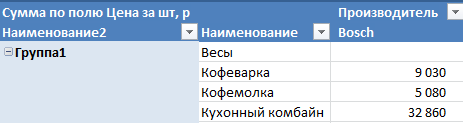 Данной группе можно давать произвольное название. Остальные наименование можно также разбить на группы, которые вам будут удобны.
Excel: Анализ данных
Сводные таблицы: вычисления
Чтобы рассмотреть примеры вычислений в сводных таблицах, расположим поля следующим образом:
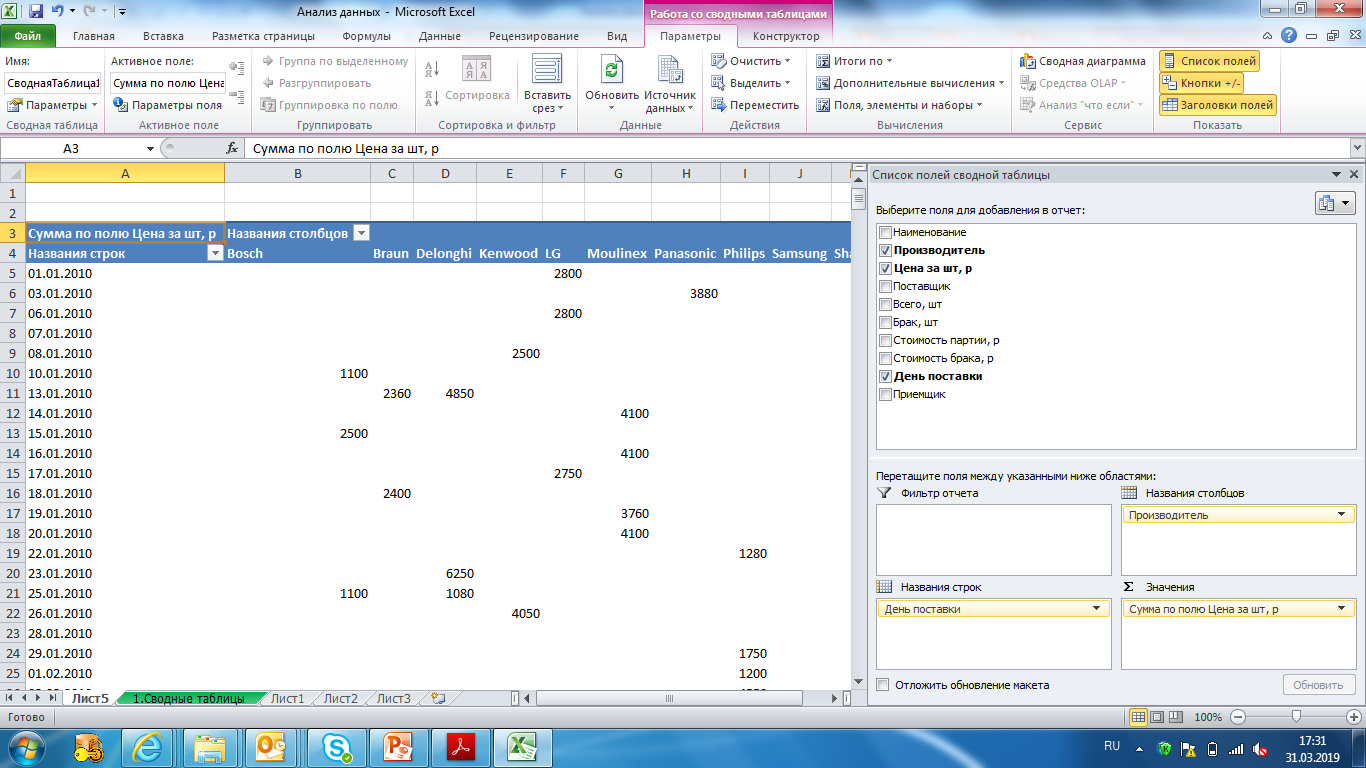 Применив уже известный нам прием группировки, получаем следующую таблицу:
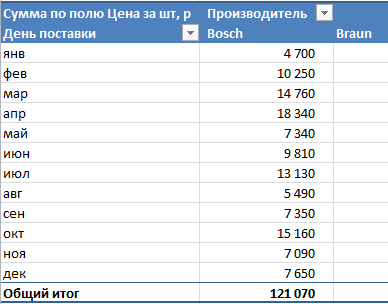 Excel: Анализ данных
Сводные таблицы: вычисления
Рассмотрим варианты представления данных. Выведем вместо суммы по полю Цена количество. Для этого необходимо щелкнуть на     и выбрать Параметры полей значений:
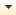 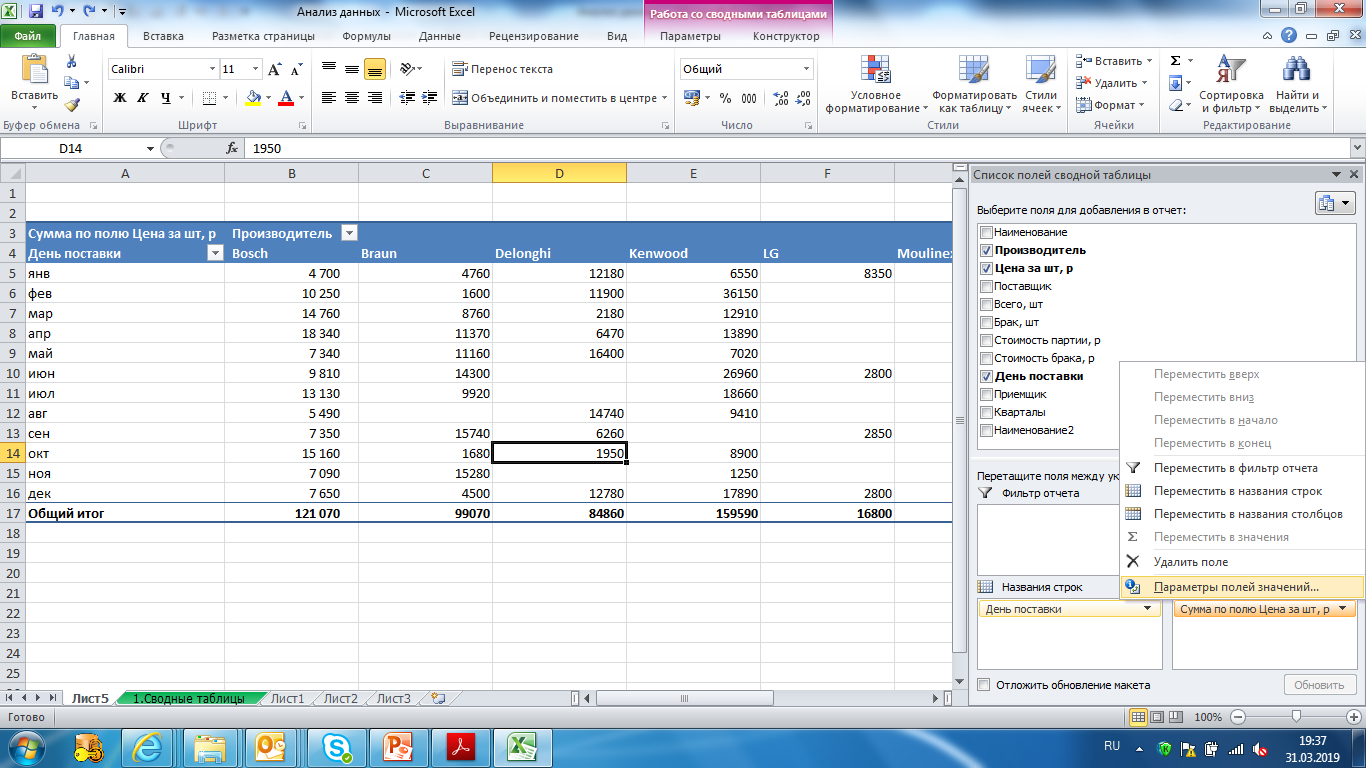 А в появившемся поле выбрать Операцию Количество:
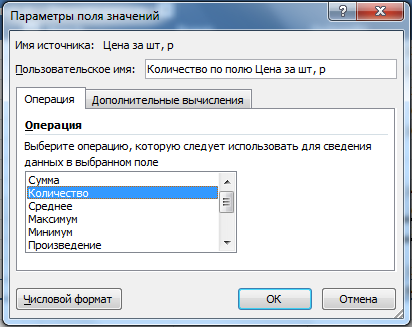 Excel: Анализ данных
Сводные таблицы: вычисления
Если в этом же окне Параметры поля значений перейти на вкладку Дополнительные вычисления, то станет доступен выпадающий список Дополнительные вычисления.

В этом списке, например, можно выбрать варианты Доля от суммы по строке, Доля от суммы по столбцу или Доля от общей суммы, чтобы автоматически подсчитать проценты для каждого производителя. Вот так, например, будет выглядеть наша сводная таблица с включенной функцией Доля от суммы по столбцу:
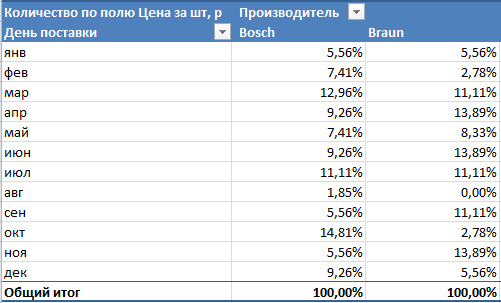 Excel: Анализ данных
Работа с датами: особенности
Для ввода сегодняшней даты в текущую ячейку можно воспользоваться сочетанием клавиш Ctrl + Ж (или CTRL+SHIFT+4 если у вас другой системный язык по умолчанию).

Если скопировать ячейку с датой (протянуть за правый нижний угол ячейки), удерживая правую кнопку мыши, то можно выбрать - как именно копировать выделенную дату:
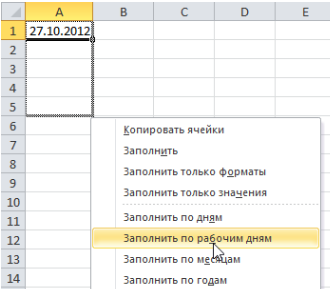 Если нужно, чтобы в ячейке всегда была актуальная сегодняшняя дата - лучше воспользоваться функцией СЕГОДНЯ:
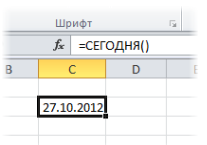 Excel: Анализ данных
Работа с датами: особенности
Количество рабочих дней между двумя датами

Необходимо не учитывать субботы с воскресеньями и праздники. Для такого расчета лучше воспользоваться функцией ЧИСТРАБДНИ (NETWORKDAYS) из категории Дата и время. В качестве аргументов этой функции необходимо указать начальную и конечную даты и ячейки с датами выходных (государственных праздников, больничных дней, отпусков, отгулов и т.д.):
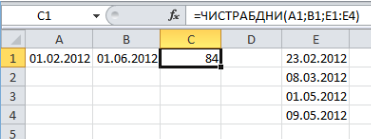 Вычисление возраста или стажа функцией РАЗНДАТ:

Данная функция не определяется автоматически в Excel, но при этом очень полезна:=РАЗНДАТ(Начальная_дата; Конечная_дата; Способ_измерения) 
Способы измерения:
"y"  разница в полных годах     
"m"  в полных месяцах  
"d"  в полных днях  
"yd"  разница в днях с начала года без учета лет  
"md"  разница в днях без учета месяцев и лет  
"ym"  разница в полных месяцах без учета лет
Excel: Анализ данных
Текстовые функции: особенности
Подсветка лишних пробелов в ячейке:
Предположим, что у вас есть список из имен, в котором вам необходимо просто подсветить, в каких ячейках у вас имеются лишние пробелы. Воспользуемся формулой СЖПРОБЕЛЫ:
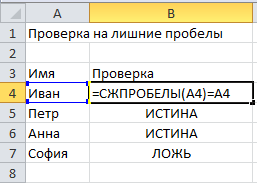 Написание краткого ФИО:
У всех была ситуация, когда необходимо преобразовать формат имени Иванов Иван Иванович в Иванов И.И. это можно легко сделать с помощью следующей формулы(лучше сохраните себе ее, так как не всегда есть возможность вспомнить и набрать заново):
=ЛЕВСИМВ(F4;НАЙТИ(" ";F4;1))&" "&ПСТР(СЖПРОБЕЛЫ(F4);НАЙТИ(" ";СЖПРОБЕЛЫ(F4);1)+1;1)&"."&ПСТР(СЖПРОБЕЛЫ(F4);НАЙТИ(" ";СЖПРОБЕЛЫ(F4);НАЙТИ(" ";СЖПРОБЕЛЫ(F4);1)+1);2)&"."

Где F4 – ячейка с полным ФИО
Excel: Анализ данных
Текстовые функции: особенности
Подсчет количества слов в ячейке:
Общий принцип работы формулы прост - число слов в ячейке всегда на 1 больше, чем число пробелов между словами. Таким образом, подсчитав разницу между длиной исходного текста и его же, но взятого без пробелов - мы получим в результате количество пробелов, т.е. количество слов. 
ДЛСТР(СЖПРОБЕЛЫ(A1)) - длина исходного текста без лишних пробелов
ДЛСТР(ПОДСТАВИТЬ(A1;" ";"")) - длина исходного текста, в котором все пробелы заменены на пустоту, т.е. удалены, т.е. длина текста без пробелов вообще.

Ну, а дальше считаем разницу и прибавляем 1, чтобы получить искомое количество слов.
Остается одна маленькая проблема: если ячейка пустая, то наша формула выдает 1. Поэтому добавим функцию ЕСЛИ (IF), которая будет заранее проверять ячейку на предмет пустоты с помощью функции ЕПУСТО (ISBLANK) и выводить 0 либо считать число слов по нашему алгоритму.

Получаем для нашего случая формулу:
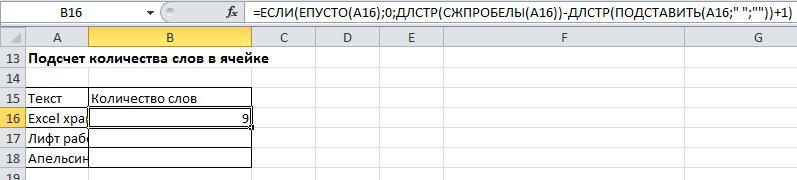 Excel: Анализ данных
Анализ данных: Что если
С помощью средств анализа "что если" в Microsoft Excel вы можете экспериментировать с различными наборами значений в одной или нескольких формулах, чтобы изучить все возможные результаты.

Например, можно выполнить анализ "что если" для формирования двух бюджетов с разными предполагаемыми уровнями дохода. Или можно указать нужный результат формулы, а затем определить, какие наборы значений позволят его получить. В Excel предлагается несколько средств для выполнения разных типов анализа.

В Excel предлагаются средства анализа "что если" трех типов: сценарии, таблицы данных и подбор параметров. В сценариях и таблицах данных берутся наборы входных значений и определяются возможные результаты. Таблицы данных работают только с одной или двумя переменными, но могут принимать множество различных значений для них. Сценарий может содержать несколько переменных, но допускает не более 32 значений. Действие подбора параметров отличается от сценариев и таблиц данных — берется результат и определяются возможные входные значения для его получения.
Excel: Анализ данных
Анализ данных: Что если – подбор параметра
Рассмотрим в качестве примера ситуацию: вам необходимо набрать 85 баллов для поступления. Чтобы быстро определить кол-во баллов, которые необходимо набрать на тесте (максимум 150), воспользуемся анализом «что если» – подбор параметра. Чтобы подбор параметра сработал, пропишем в ячейке B6 формулу =СРЗНАЧ(B2:B5), запускаем анализ:
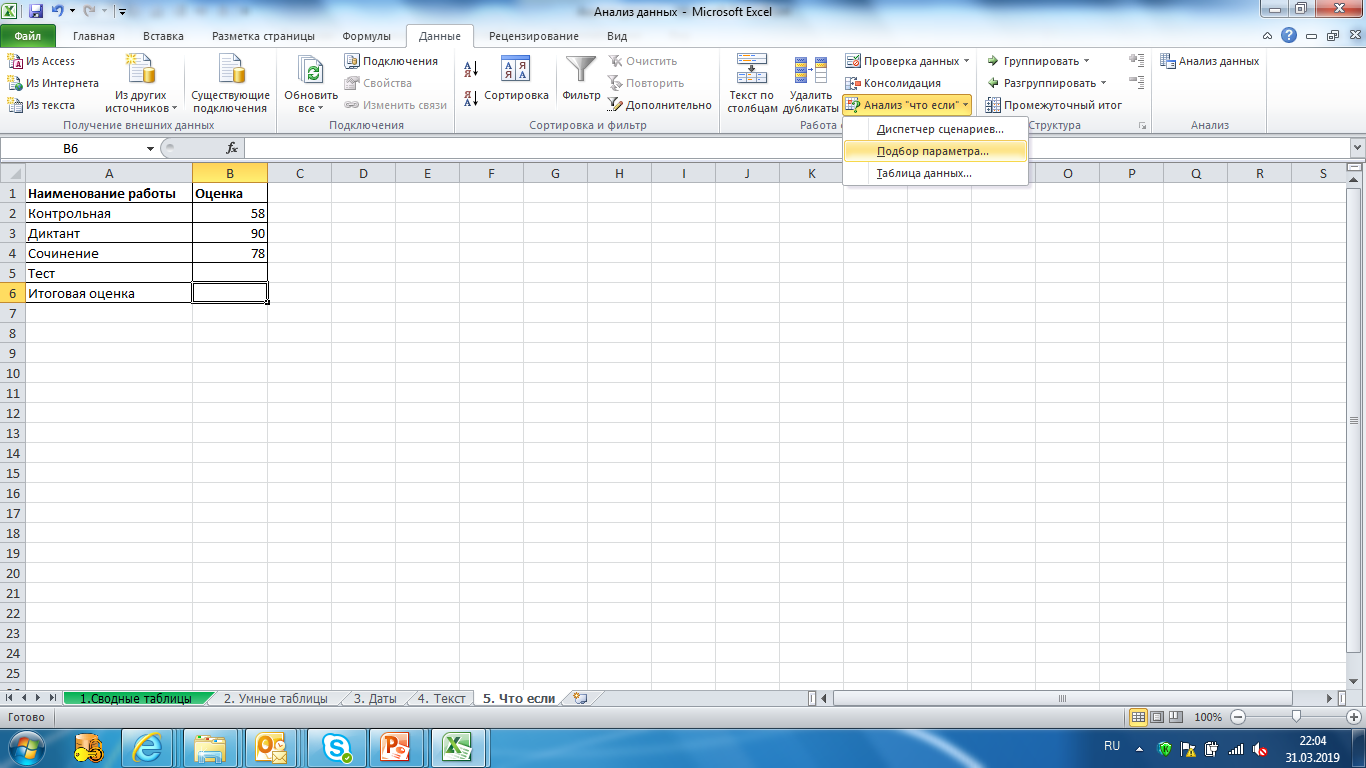 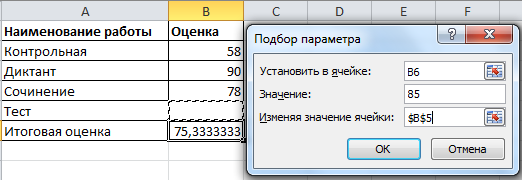 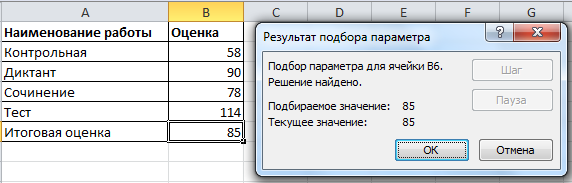 Excel: Анализ данных
Анализ данных: Что если – диспетчер сценариев
Рассмотрим предыдущую задачу, но на этот раз у нас не написано Сочинение и Тест и нет среднего балла, к которому необходимо прийти:
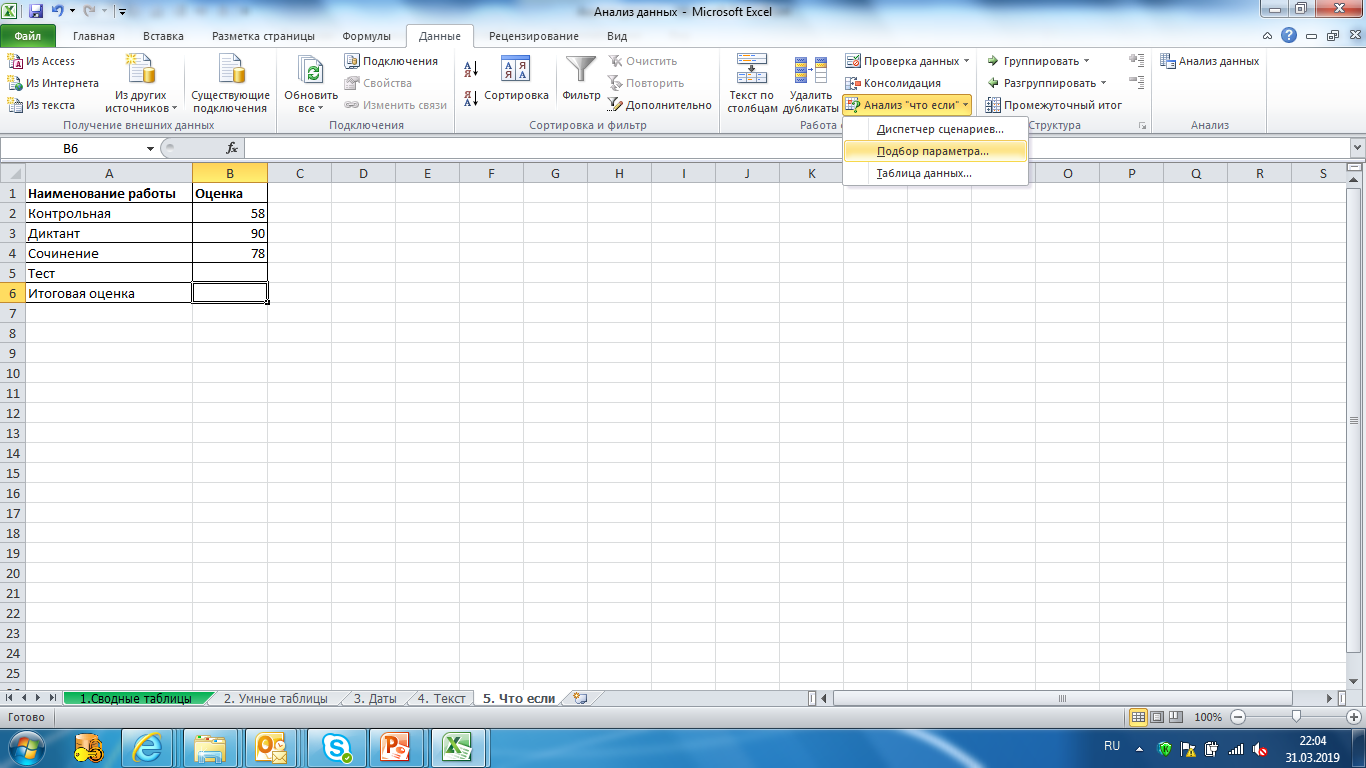 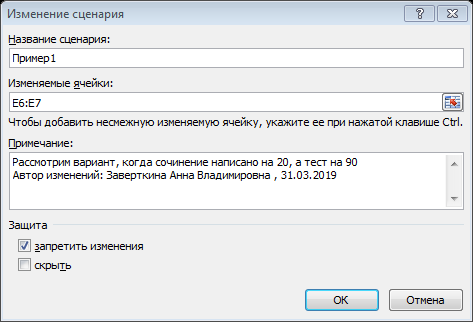 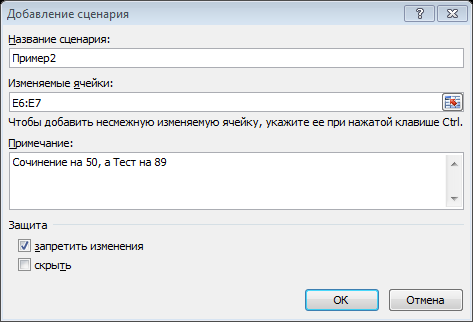 И второй вариант
Excel: Анализ данных
Анализ данных: Что если – диспетчер сценариев
А теперь на базе двух сценариев вызовем отчет, который формируется автоматически:
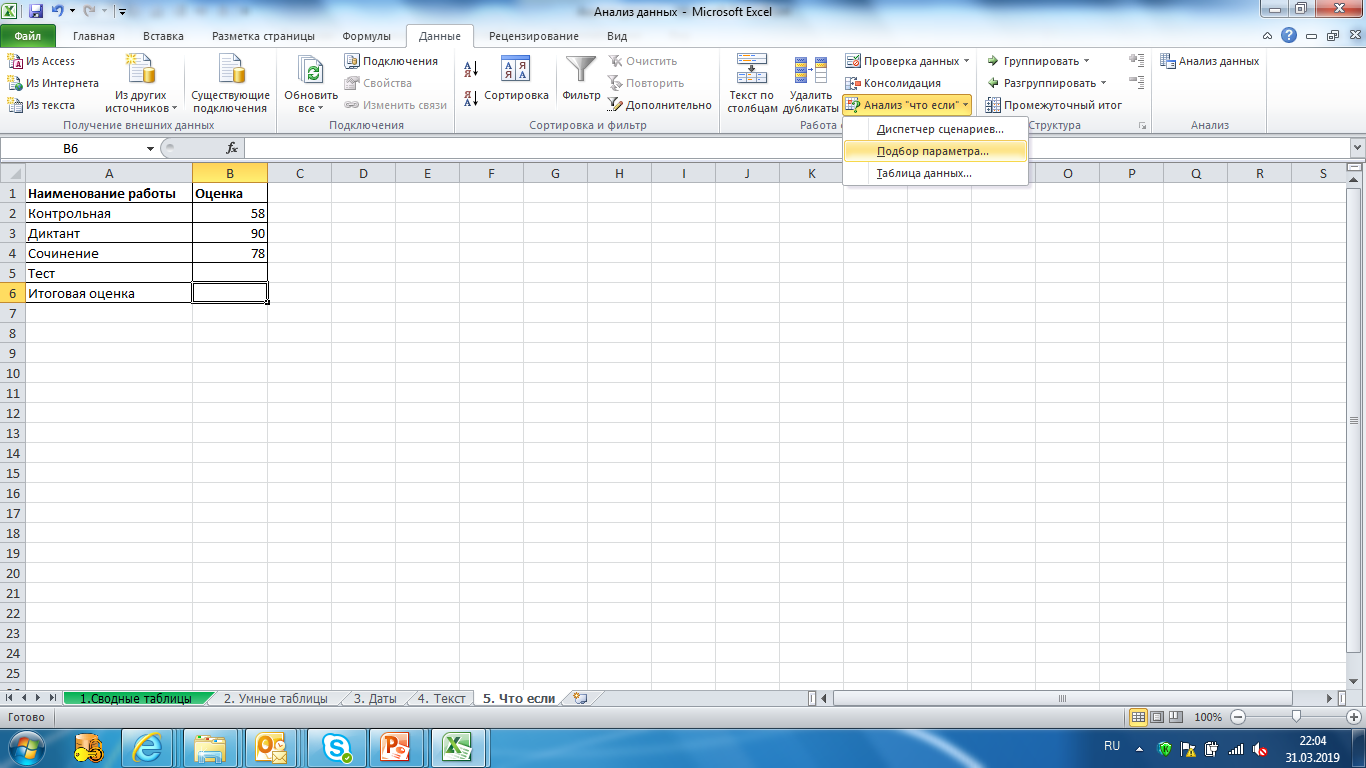 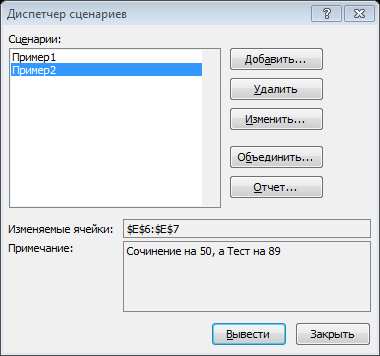 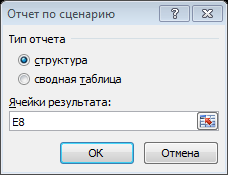 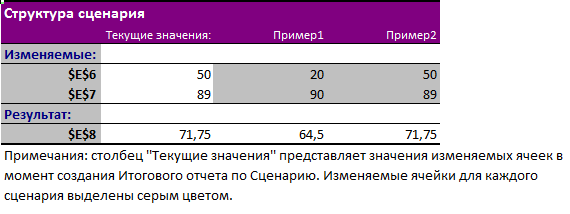 Excel: Анализ данных
Анализ данных: Что если – таблица данных
В такой таблице можно изменять одно исходное значение и смотреть, как изменятся результаты. Например, вы рассматриваете вариант кредита: сумму, срок и процент. Сделаем изначальную таблицу с условиями, где в ячейке H6 будет прописана формула =(H3+H3*H5)/H4:
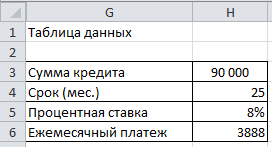 Подготовим таблицу для заполнения, где G8=H6:
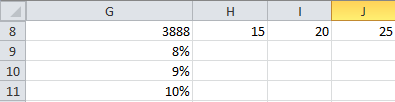 Затем выделяем диапазон будущей таблицы (G8:J11):
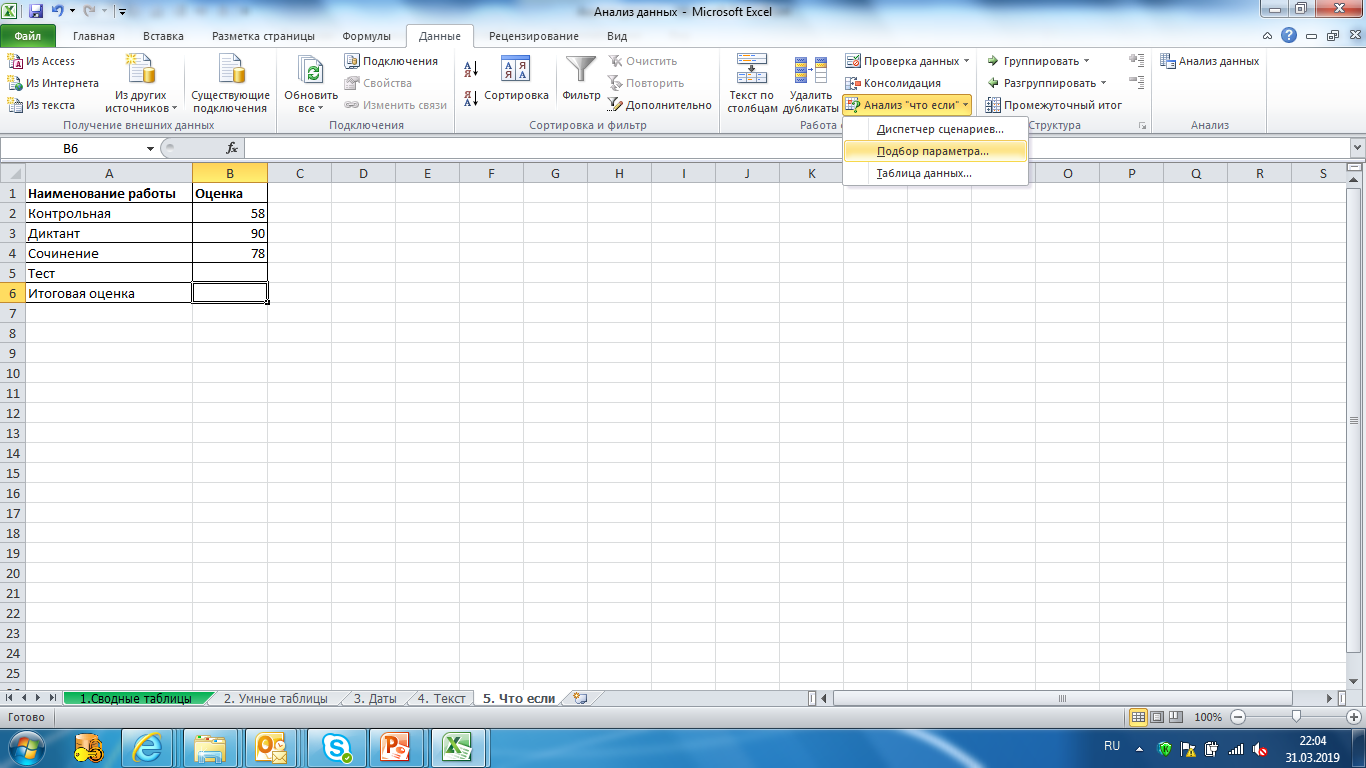 Excel: Анализ данных
Анализ данных: Что если – таблица данных
«Подставлять значение по столбцам в» – в нашем случае это срок кредита.
«Подставлять значение по строкам в» – в нашем случае это процентная ставка.
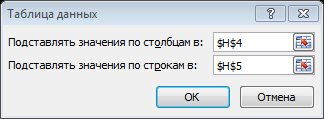 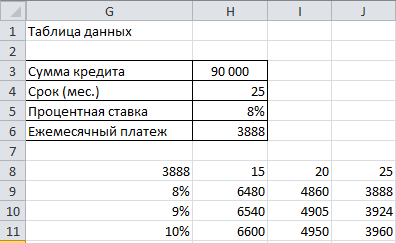 В итоге мы получили таблицу данных, которая будет изменяться в зависимости от суммы кредита. 
Таблица данных – это диапазон ячеек, по которому видно, как изменение одной или двух переменных в формулах повлияет на результаты вычисления этих формул. 
Таблицы данных позволяют быстро вычислять несколько результатов за одну операцию, а также просматривать и сравнивать результаты всех вариантов формулы на одном листе.
Excel: Анализ данных
Частые и полезные клавиши
Комбинации категории "Незаменимые"
Excel: Анализ данных
Частые и полезные клавиши
Комбинации категории "Незаменимые"
Excel: Анализ данных
Частые и полезные клавиши
Комбинации категории "Полезные"
Excel: Анализ данных
Частые и полезные клавиши
Комбинации категории "Полезные"
Excel: Анализ данных
Частые и полезные клавиши
Комбинации категории "Полезные"
Excel: Анализ данных
Частые и полезные клавиши
Комбинации категории "Полезные"
Excel: Анализ данных
Excel: Анализ данных
СПАСИБО ЗА ВНИМАНИЕ!
Excel: Анализ данных